Nacalculatie
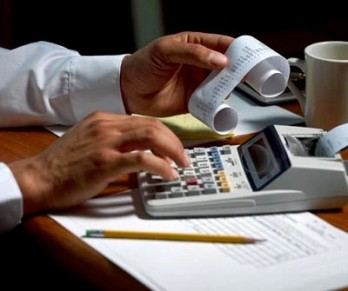 Nacalculatie
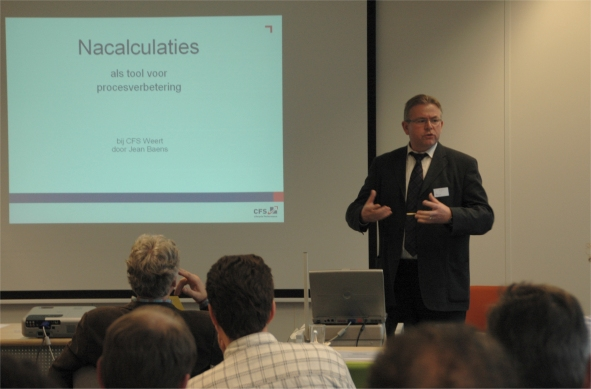 Wat kan je met een nacalculatie ?
De begrote kosten afzetten tegen de praktijkresultaten. 
Je vergelijkt de begrote man- en machine-uren en materialen met de werkelijk bestede man- en machine-uren, hoeveelheid materiaal, enzovoort.
Zijn er verschillen tussen de begrote kosten en de praktijkresultaten, dan moet je nagaan waardoor deze zijn ontstaan.
Inzicht krijgen in de zakelijke voortgang van het project.
Het is mogelijk om verschillen tussen de voorcalculatie en de realisatie direct te zien. Dit geeft een bedrijf houvast voor de bewaking van de financiële resultaten.
Bij het voorcalculeren van nieuwe projecten kun je hier je voordeel mee doen.
Hoe doe je dat op een handige manier?
Gebruik de begroting
Voeg een paar kolommen toe

Laat een paar andere kolommen weg

Neem deze mee in de projectmap 

Hou het goed bij
Werkmap klaar maken
Het gaat om een map met alle belangrijke papieren

Checklist
(verbandtrommel!)

Werkplan
Beoordelingsformulieren
Opleverrapport

RIE

LMRA (zie wikiwijs)
Reflectiedocument
Begin nu alvast met het maken van het reflectiedocument. 
Sommige zaken kan je nu al invullen.
Programma
9:30 Projectgroep Hof van Twente
10:00 Projectgroep Wierden
10:30 Projectgroep De Haandrik
11:30 Projectgroep Tubbergen
12:00 Projectgroep Hazemeijer
13:30 Projectgroep Oldenzaal.
15:30 Plenaire bijeenkomst in E003.
16:00 Afsluiting